Summer Aid
Spring NCASFAA 2025

Dana Kelly, NASFAA
kellyd@nasfaa.org
Session Objectives
Understand Summer Aid Regulations
Discuss Federal Pell Grants, Direct Loans, and Crossover Periods
Identify FAFSA and Student Aid Index (SAI) Impacts
Regulatory Framework
Crossover Payment Periods
Cost of Attendance (COA)
Year-Round Pell Grant (YRP)
Direct Loan Considerations for Summer
Crossover Payment Periods
A summer term that spans two financial aid award years (e.g., a summer term that starts in May and ends in August).
Schools must determine which award year to apply aid from, based on institutional policies and student eligibility.
Dependent on the treatment of summer (header or trailer)
You should, if possible, make the assignment based on what you determine will be most beneficial to the student.
This can be done by student.
Your school must apply its definition of full-time status for the summer term consistently (by program) for all federal student aid program purposes.
Cost of Attendance
COA Calculation
Summer term costs are calculated the same way as any other payment period.
COA is based on costs for a full-time student for a full academic year.
Summer Costs and the Academic Year
If the academic year definition consists of only fall and spring, you cannot add summer costs to those terms.
If the academic year definition includes summer, then summer costs must be included in the full-year COA.
Cost of Attendance
If a student is only enrolled in the summer term, COA must be calculated based on the prorated academic year equivalent, or you can calculate the cost in any other reasonable way.
An example:
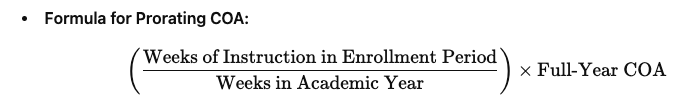 Summer Modules
Schools may combine multiple summer modules into a single standard term, but it is not required.
If not combined:
Modules are nonstandard terms and all terms in the program are nonstandard terms (even fall, winter, and spring); and
Overlapping modules must be treated as a nonterm program.
When combined, the weeks of instructional time span from the start of the first module to the end of the last.
The student's enrollment intensity is based on all registered credits across the modules.
Pell Grant Eligibility
Summer as a trailer:
Students may be eligible to receive funds for up to 150% of the student’s Pell Grant Scheduled Award for an award year.
Students are eligible if:
Have Lifetime Pell Grant Eligibility remaining
They are meeting all other eligibility requirements to receive financial aid
They are meeting satisfactory academic progress (SAP) requirements
Year-Round Pell
Allows students to receive up to 150% of their Pell Grant Scheduled Award in an award year.
Designed to support students enrolled in summer terms or accelerated coursework without prematurely exhausting Pell eligibility.
Normal Pell eligibility rules apply, including Lifetime Eligibility Used (LEU) limits.
YRP eligibility is indicated by the Additional Eligibility Indicator (AEI) in COD.
Pell Disbursement Under Year-Round Pell
Students receive the same percentage-based calculation as in standard terms.
Pell is awarded per enrollment intensity (e.g., credit hours enrolled compared to full-time status).
Students may use up to 100% of their Pell first, then an additional 50%, if eligible.
Year-Round Pell (Semester School Example)
Student’s Scheduled Award: $7,000 for 2024–25.
Summer Term (Header to 2024–25 Award Year):
Enrolled in 9 credits (75% enrollment intensity).
Pell calculation: $7,000 × 75% = $5,250 annual award.
Payment per term: $5,250 ÷ 2 = $2,625.
Total Pell Used: 37.5% of Scheduled Award.
Fall Term:
Full-time enrollment (12+ credits) → $3,500 Pell (50%).
Total Pell Used: 87.5% of Scheduled Award.
Spring Term:
Remaining eligibility: 12.5% ($875) + 37.5% ($2,625) from YRP.
Spring Pell Award: $3,500.
Total Pell Used: 137.5% of Scheduled Award.
✔ Result: Student receives a total of $9,625, which is less than the 150% max ($10,500).
Year-Round Pell (Clock-Hour Example)
Program Length: 1,125 clock hours over 32.5 weeks.
Scheduled Pell Award: $7,000 for 2024–25.
Payment Periods:
Period 1 (450 hours, 13 weeks): $3,500.
Period 2 (450 hours, 13 weeks): $3,500.
Period 3 (225 hours, 6.5 weeks):
Without YRP: No Pell funds left.
With YRP: Eligible for $1,750 (up to 150% of Scheduled Award).
Total Pell Awarded: $8,750, staying within the $10,500 YRP maximum.
✔ Result: Student benefits from YRP without exceeding the cap, ensuring continued funding.
Academic Year Definition & Loan Periods
Federal Direct Loan awards are based on the institution’s defined academic year (AY).
If summer is part of the academic year (e.g., a required term or part of a borrower-based academic year), it is included in the student’s annual loan limit.
If summer is treated as a header or trailer to the academic year, summer borrowing may count toward the prior or upcoming award year, depending on the school’s policy.
34 CFR 685.301(a)(8)
Enrollment Requirements for Loan Eligibility
Students must be enrolled at least half-time (typically 6+ credits for undergraduates) to qualify for Direct Loans.
If a student initially enrolled half-time but drops below half-time before disbursement, the loan may be canceled or adjusted.
If enrolled half-time at disbursement, no adjustment is necessary as long as the student begins attendance in at least one credit or clock hour.


34 CFR 668.32(a)(1)
Annual Loan Limits & Borrowing Capacity
Loan eligibility is limited by annual loan limits based on grade level and dependency status.
If a student used their full annual loan limit during fall and spring, they may not have remaining loan eligibility for summer unless they advance in grade level.
Remember crossover periods: Schools must apply a consistent policy and cannot change an award year once a loan has been disbursed.
Remember loan proration rules for final term of study if summer is a header.
Disbursement of Direct Loans for Summer
Direct Loans must be disbursed in at least two payments over the loan period.
If the summer term is split into modules, schools should make second disbursements based on enrollment, rather than waiting to confirm attendance, as this is in the student's best interest.
If a student does not begin a later module before the scheduled 2nd disbursement, their loan eligibility may be adjusted or canceled.
Updated ED Guidance for Direct Loans
If the loan period for a Direct Loan begins and ends with terms in which the student is eligible for a loan but includes one or more intervening terms in which the student is ineligible (e.g., is not enrolled or is enrolled less than half-time), the loan period may include the ineligible term(s).
The school must reduce the COA to eliminate costs associated with the spring term that the student did not attend. Note that this clarification does not result in any change to enrollment reporting requirements.
Understanding Fixed SAI Impact
SAI remains unchanged for summer
Potential reduction in aid eligibility
Impact on state and institutional aid
Alternative funding options for students
Example: Pell Eligible Student
Student Profile:
Name: Emily Martinez
Academic Level: Junior (3rd Year)
Dependency Status: Dependent Student
FAFSA Student Aid Index (SAI): 2,000
COA for Summer: $6,000
Enrollment Status for Summer: 6 credits (half-time)
Determining Pell Grant Eligibility
Maximum Pell Grant for 2024-25: $7,395
Based on an SAI of 2,000, Emily qualifies for a partial Pell Grant.
Her Pell award for full-time enrollment would be $5,395 per year (instead of $7,395 due to her SAI).
Annual Pell Award (100%) = $5395
YRP Maximum (150%) = $5395 × 1.5 = $8092.5
Since YRP allows up to 150% of a student’s scheduled Pell Grant, Emily could receive up to $8092.50 in total Pell for fall, spring, and summer if she meets eligibility requirements.
Since Emily has used 100% of her scheduled Pell in fall/spring, she is eligible for YRP (an additional 50%) for summer.
Remaining Pell for Summer: $2697.50 (50% of $5395 annual Pell award)
Adjusting Summer Pell Based on Enrollment Intensity
Pell Grants are awarded based on enrollment intensity.
Full-time Pell for summer (12 credits) would be $2697.50, but Emily is only enrolled half-time (6 credits).
Pell Grant is prorated based on her enrollment level:
	Summer Pell = Eligible Pell x Enrolled Credits / Full-Time Credits or
	$2697.50 x .50 (6/12) = $1487.75

Pell based on summer enrollment = $1487.75 rounded to $1488
Emily’s Aid Offer
Summer COA – SAI (not prorated) = Need
 $6000 - 2000 = $4000
Emily has $4000 in need.
Emily qualifies for $1488 in Pell.
Since Emily used her entire loan eligibility in fall and spring, she cannot receive any federal loans for summer because the school does not use BBAY, by policy.
No remaining federal student loan eligibility means she must explore alternative funding options for her remaining balance.
School MAY have remaining campus-based or other institutional funding.
Parent PLUS and/or private loans are also an option.
Same Scenario Without Pell
Student Profile:
Name: Mary Garcia
Academic Level: Junior (3rd Year)
Dependency Status: Dependent Student
FAFSA Student Aid Index (SAI): 9,000
COA for Summer: $6,000
Enrollment Status for Summer: 6 credits (half-time)
Mary’s Aid Offer
Summer COA – SAI (not prorated) = Need  
$9,000 - 6000 = $-2000

Mary does not qualify for summer only aid because her SAI could not be prorated and already exceeds her COA.
Extending the Loan Period to Accommodate Summer
Student Profile:
Name: Mark Elliott
Academic Level: Freshman (1st Year)
Dependency Status: Dependent Student
FAFSA Student Aid Index (SAI): 8,000
COA Fall/Spring:$10,800
Fall/Spring Aid: $2800 Direct Sub Loan only
COA for Summer: $4,000 (Summer is a Trailor)
Enrollment Status for Summer: 6 credits (half-time)
If packaged on its own, Mark has no need and thus, no eligibility as the SAI exceeds the COA.
Extending the Loan Period to Accommodate Summer
An additional packaging option: the school could choose to originate a single loan for a loan period covering the fall-spring SAY plus the summer trailer term.
Fall/Spring/Summer COA: $14,800
SAI: 8000
Remaining need for Summer: $4000 (COA-SAI-OA)
Remaining Sub Eligibility for Summer: $700 ($3500-$2800 received) 
Unsub eligibility: $2000
Practicalities and Takeaways
SAI remains the same regardless of whether a student is attending summer only.
This affects subsidized loans, and institutional/state aid eligibility.
Without SAI proration, students may receive less summer aid than expected.
YRP is impacted by enrollment intensity.
Advising strategies: Encourage early planning, consider professional judgment cases, and offer alternative funding resources.
Early communication with students on the realities of summer aid is vital.
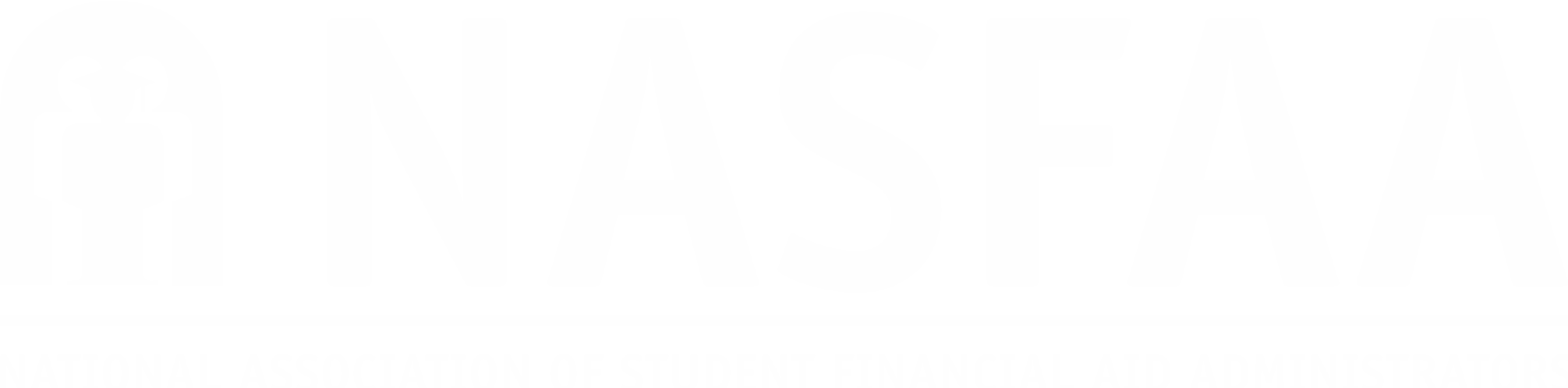 28
[Speaker Notes: JD]